Возможности психогимнастики в решении проблем социальной адаптации детей с ОВЗ
Мироненко Елена Анатольевна 
педагог-психологМАОУ «СОШ № 43 г. Челябинска»
Цель работы педагога-психолога:
создание оптимальной системы комплексного сопровождения детей с ОВЗ (ЗПР) направленного:
 на максимальное всестороннее развитие ребенка в соответствии с его возможностями; 
коррекцию его психофизических недостатков;
 социальную адаптацию ребенка.
Социальная адаптация-
Принятие роли равноправного собеседника в межличностном общении и достижение детьми комфортного ощущения в ситуации межличностного взаимодействия  в обществе сверстников и взрослых.
Факторы влияющие на социальную адаптацию
особенности психического развития
низкая потребность в общении и дезадаптивные формы общения
неумение наладить отношения с другими людьми
неумение приспосабливаться к новым социальным условиям
ослабленные социальные возможности
Психогимнастика -
это курс специальных занятий (этюдов, упражнений и игр),направленных на развитие и коррекцию различных сторон психики ребенка (как ее познавательной, так и эмоционально-личностной сферы).
Формировать у детей навыки общения со сверстниками в процессе совместной деятельности
4
1
Снять эмоциональное напряжение и мышечные зажимы
2
Преодолеть барьеры общения
3
5
Психогимнастика помогает:
Развивать и совершенствовать коммуникативные функции, эмоционально-волевую регуляцию поведения детей
Привлечь детей к оценке своих и чужих поступков
Этапы проведения занятий:
Релаксация (20 минут). Дети лежат на ковриках и выполняют упражнения на снятие мышечных зажимов.
Активная фаза (12 -15 минут). Дети выполняют этюды, упражнения, направленные на развитие и коррекцию как познавательной, так и эмоционально – личностной сферы.
Заключительная фаза (5-8 минут). Дети играют в коллективную игру. Основной целью этой части занятия является создание у каждого участника чувства принадлежности к группе и закрепление положительных эмоций от работы на занятии.
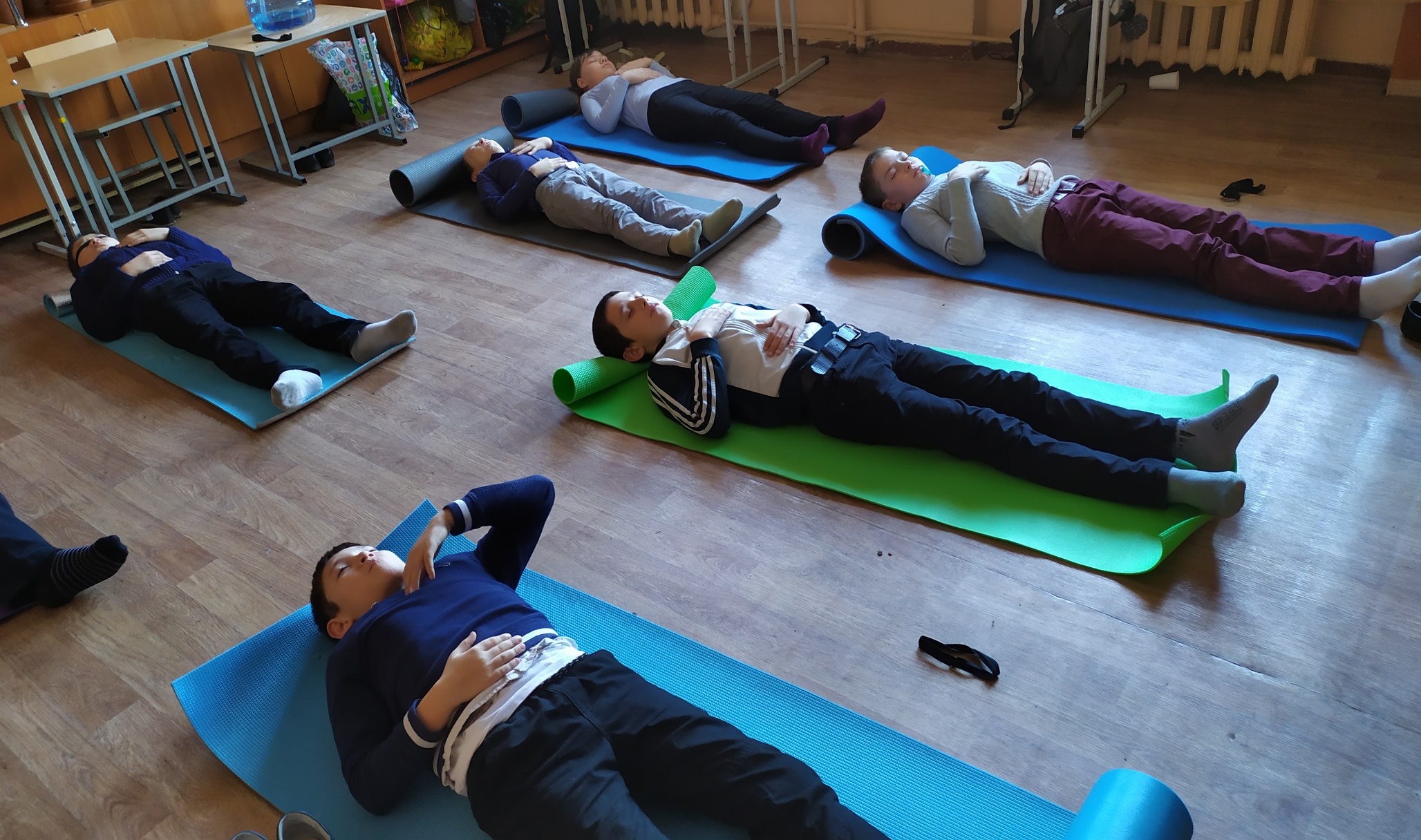 Каждому ребенку нужен мир, где можно смеяться, танцевать, петь, учиться, жить в мире и быть счастливым. 
                                 Малала Юсуфзай
Думайте позитивно, работайте с удовольствием! Дайте каждому дню шанс стать самым прекрасным в жизни!